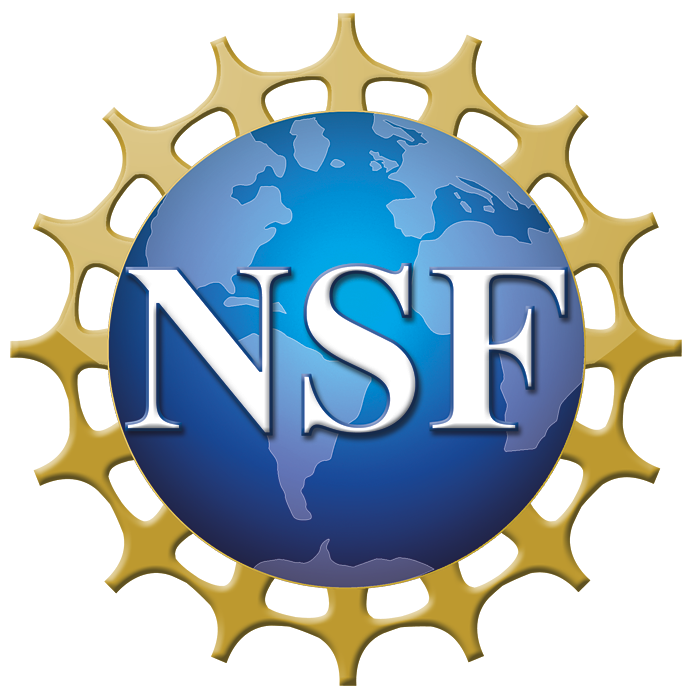 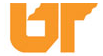 Undergraduate data science: Biological connections and assessing impacts
Louis J. Gross
National Institute for Mathematical and Biological Synthesis
National Institute for STEM Evaluation and Research
Departments of Ecology and Evolutionary Biology and Mathematics
University of Tennessee, Knoxville
Funded by NSF awards DUE-1544375 and DBI-1300426
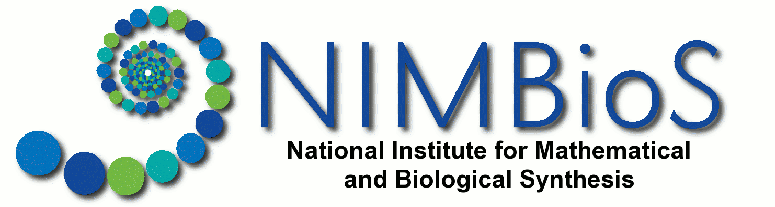 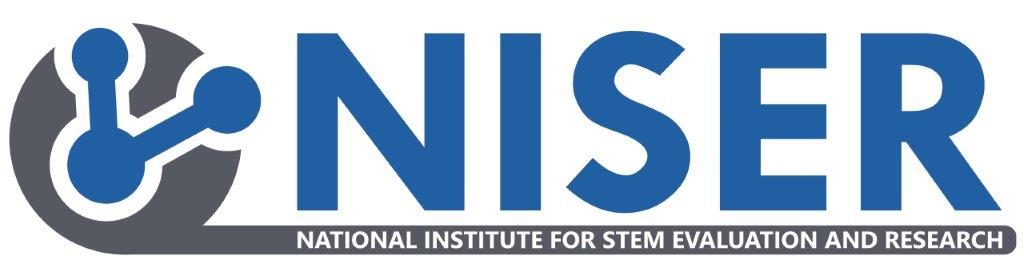 Project Personnel
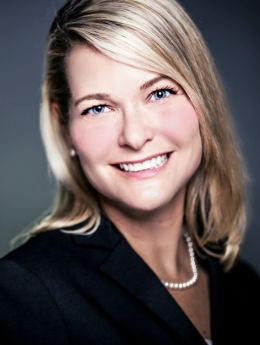 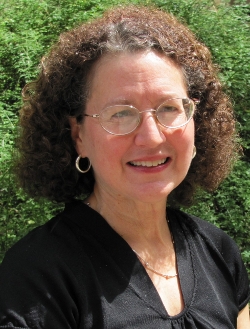 Pamela Bishop (PI) - Director of NISER, NIMBioS Associate Director for STEM Evaluation
Suzanne Lenhart -  NIMBioS Associate Director for Education and Outreach, Professor Mathematics
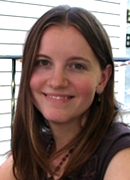 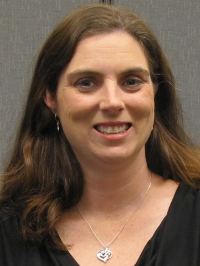 Kelly Sturner -  former NIMBioS Education and Outreach Coordinator
Robin Taylor -  NIMBioS Evaluation Postdoctoral Fellow
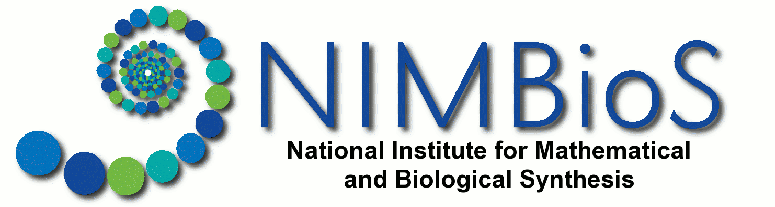 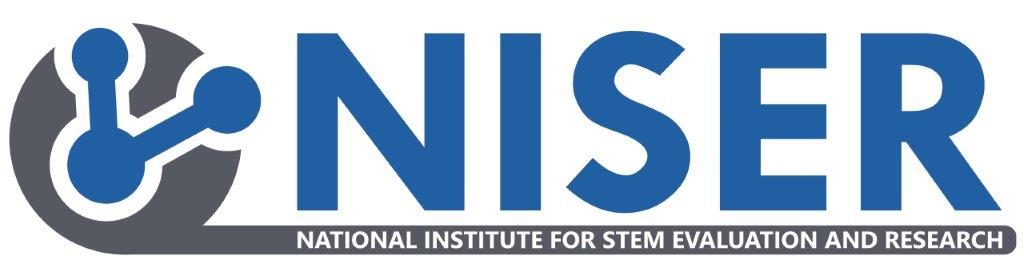 National Academies Committee on Envisioning the Data Science Discipline: The Undergraduate Perspective

http://sites.nationalacademies.org/CSTB/CurrentProjects/CSTB_175246

Look for a report soon
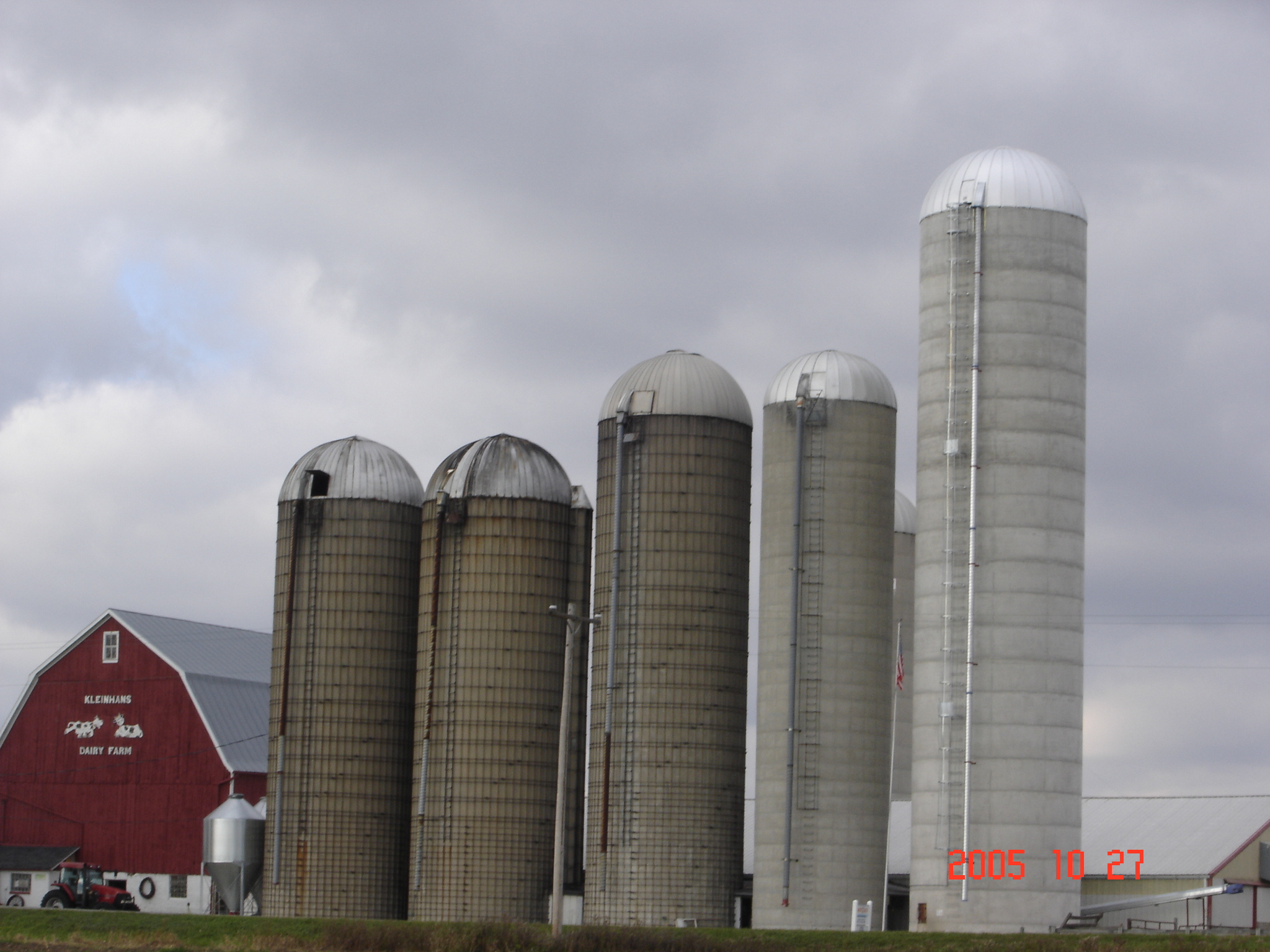 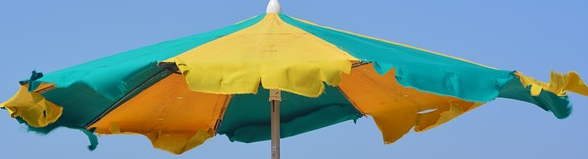 Biological Data Science
Information Science
Statistics
Computer Science
Biology
Mathematics
[Speaker Notes: There is not going to be one solution to this. Each institution will be finding its own way, with perhaps some general guidance. Some will want
 a formal degree program,
 one will want a minor, 
some will want to have a data science thread built throughout the curriculum (like writing or quantitative general core requirements, 
some accreditation agency will come into play eventually. 
There are multiple routes to success in building data science into the undergrad curriculum. The home for these will be in various places dependent upon history, local politics and convenience. 
IT IS UP TO THE LOCAL FACULTY]
Dynamical systems
Optimization
Networks
Graph theory
Calculus
Modeling
Linear algebra
Stochastics
Inference
Distributions
Dynamical systems
Optimization
Networks
Likelihood
Graph theory
Calculus
Hypothesis testing
Regression
Modeling
ANOVA
Linear algebra
Bayes Methods
Stochastics
Inference
Distributions
Algorithms
Dynamical systems
Optimization
Cloud Computing
Networks
Likelihood
Graph theory
Calculus
Hypothesis testing
Hubs
Coding
Database Structure
Regression
Modeling
ANOVA
Linear algebra
Scripting
Bayes Methods
Stochastics
Inference
Backup
Distributions
Curation
Algorithms
Dynamical systems
Optimization
Cloud computing
Networks
Workflows
Graph theory
Likelihood
Calculus
Provenance
Data mining
Hypothesis testing
Hubs
Coding
Citation
Database Structure
Regression
Modeling
ANOVA
Metadata
Linear algebra
Scripting
Bayes Methods
Stochastics
Inference
Backup
Distributions
Curation
Algorithms
Evolution
Dynamical systems
Optimization
Cloud computing
Systems
Networks
Information flow
Workflows
Graph theory
Likelihood
Calculus
Provenance
Data mining
Hypothesis testing
Hubs
Energy transfer
Coding
Citation
Database Structure
Regression
Modeling
ANOVA
Metadata
Linear algebra
Scripting
Structure/Function
Bayes Methods
Stochastics
Inference
Backup
Distributions
Curation
Algorithms
Evolution
Dynamical systems
Optimization
Cloud computing
Systems
Networks
Information  flow
Workflows
Graph theory
Likelihood
Calculus
Provenance
Data mining
Hypothesis testing
Hubs
Coding
Citation
Energy Transfer
Database Structure
Regression
Modeling
ANOVA
Metadata
Linear algebra
Scripting
Structure/Function
Bayes Methods
Stochastics
2
4
5
1
3
Course1
Curricular Organization as a Data-science Problem
Prioritization of concepts/skills
Use of education research to guide pedagogy 
Borrowing/adapting existing materials (downscaling, not dumbing-down)
Sequencing coverage of concepts/skills
Enhancing high priority concepts/skills through repetition
Assessing success
Training Fearless Biologists: Quantitative Concepts for all our Students
1. Rate of change   
2. Modeling 
3. Equilibria and stability
4. Structure 
5. Interactions 
6. Data and measurement
7. Stochasticity 
8. Visualizing 
9. Algorithms
Slide presented at Bio2010 public release - Sept. 10, 2002 Listing arose from Workshops at UTK in 1992 and 1994. See Bio2010: Transforming Undergraduate Education for Future Research Biologists (NRC, 2003)
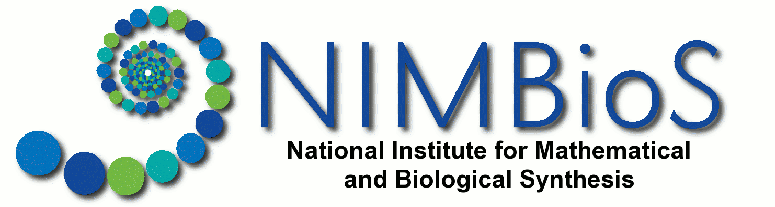 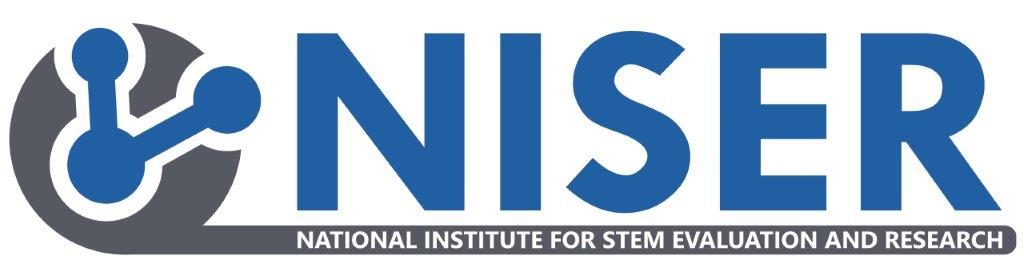 Mathematics for the Life Sciences – Princeton U. Press
Rule of Five-  different learning styles to meet needs of diverse students: Symbolically, Graphically, Numerically, Verbally, Data-driven 
We use this approach throughout the text which includes descriptive statistics (regression, semi-log, log-log), matrix algebra (eigenvalues, eigenvectors), discrete probability, discrete dynamical systems, basic calculus, differential equations, emphasizing data and hypothesis formulation (math and biological) using Matlab and R.
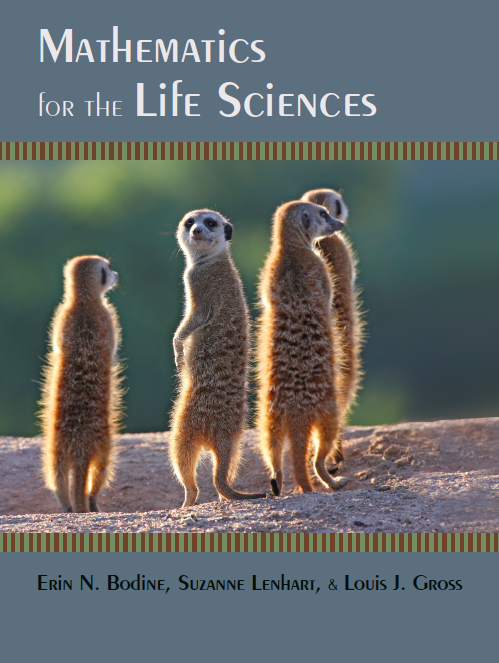 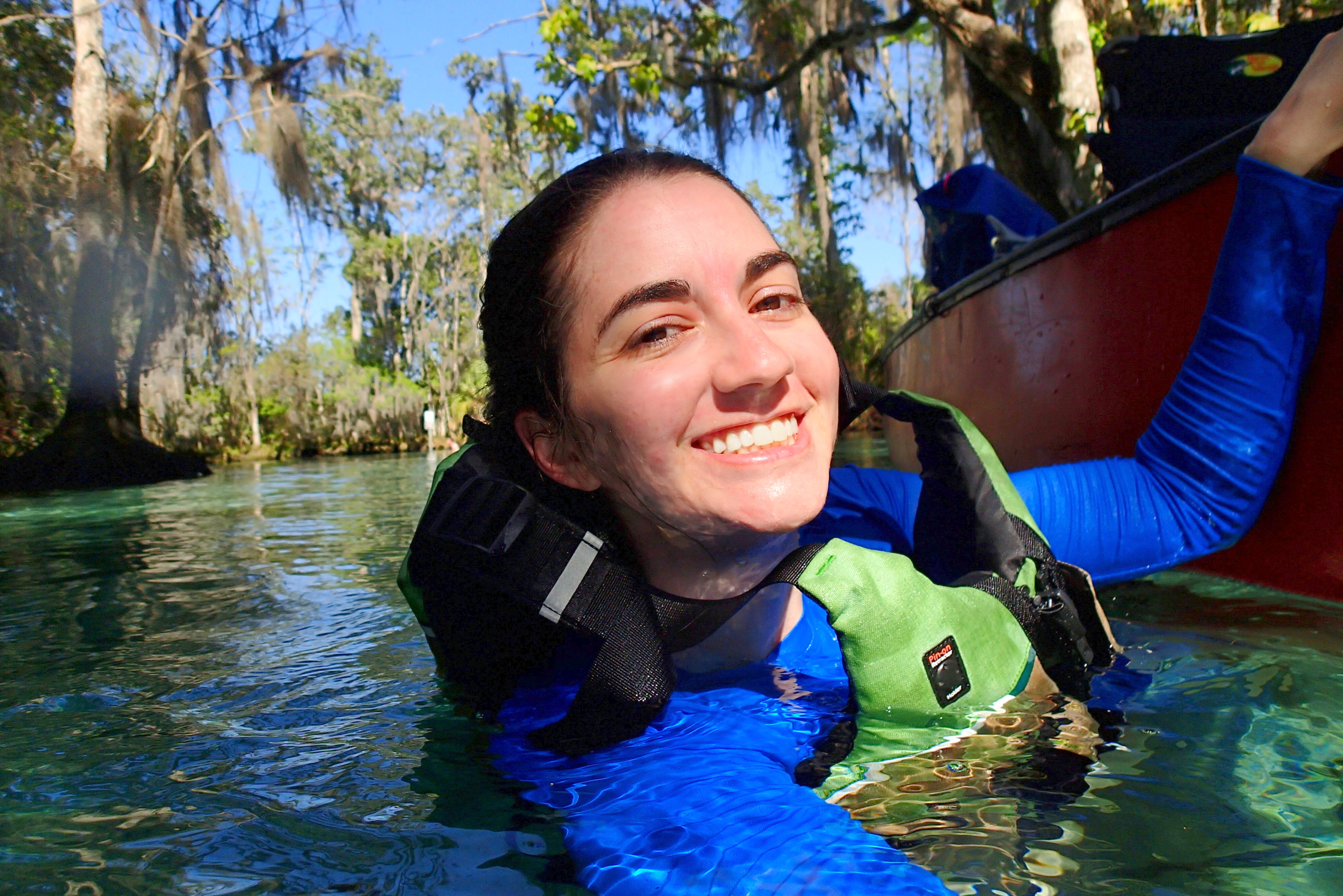 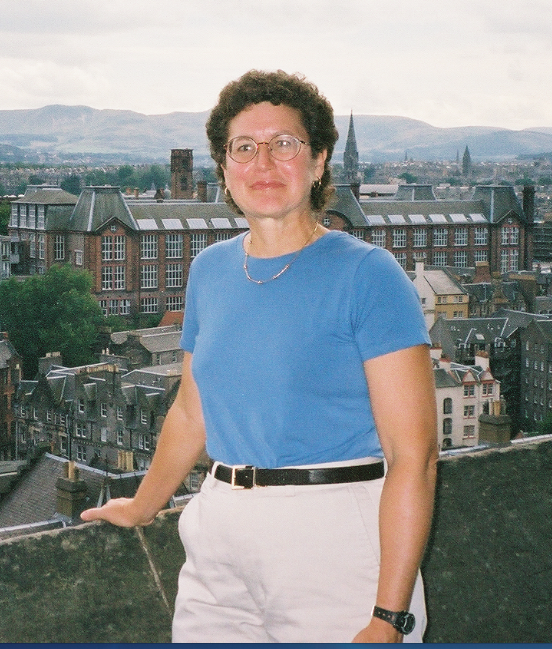 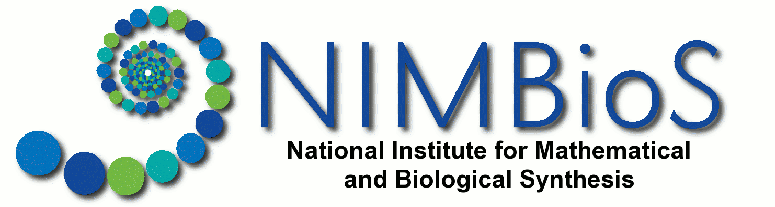 Erin Bodine
Suzanne Lenhart
What evidence is there that indeed introducing and/or motivating quantitative concepts through inclusion of data and models from the life sciences actually enhances learning of these concepts by our students?
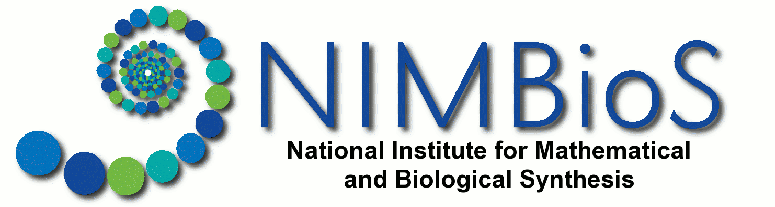 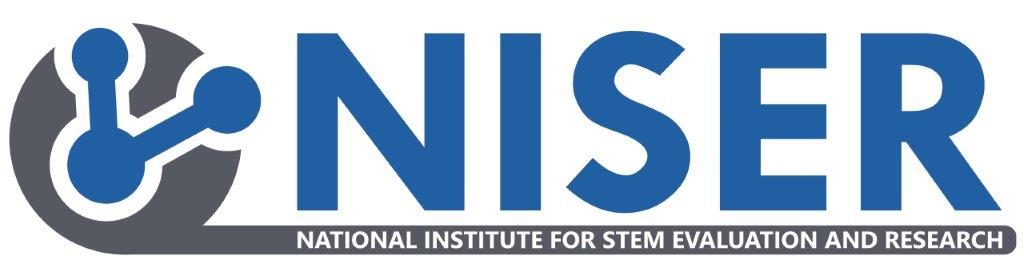 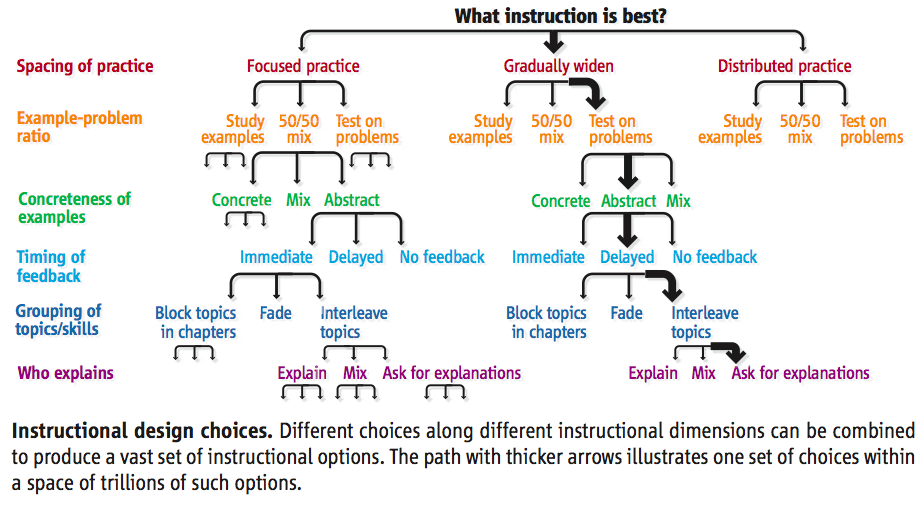 Koedinger, K. R., J. L. Booth, and D. Klahr1  Instructional Complexity and the Science to Constrain It. Science 342:935-7 (2013)
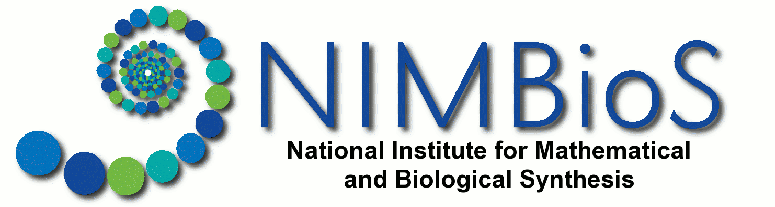 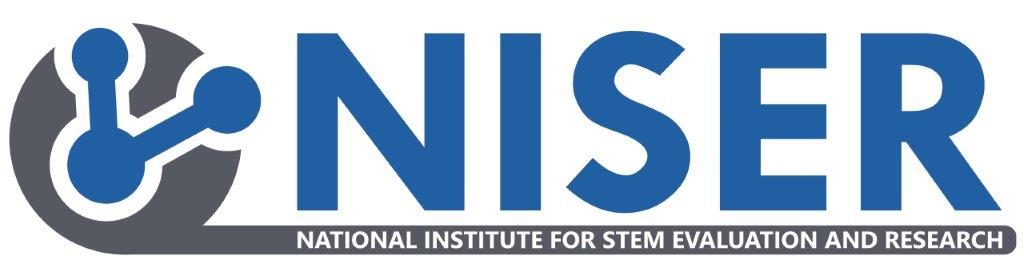 Evidence for the effectiveness of learning quantitative concepts through concrete examples and real data over abstract methods is mostly anecdotal. Very few studies investigate learning gains in mathematics arising from the use of scientific examples.
A first step towards evaluating the potential impact of biological examples on mathematics comprehension is to develop a robust assessment instrument designed for college-level math concepts.
Quantitative Biology Concept Inventory (QBCI)
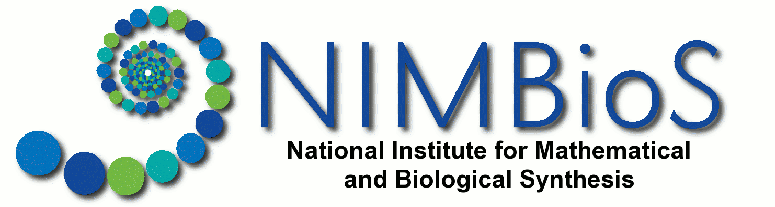 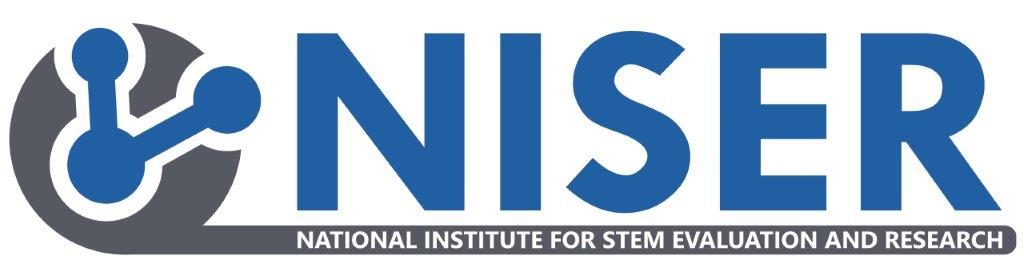 Quantitative Biology Concept Inventory Construction
Test administration
Validity    
      Analysis
Content Specification
Item Development
Objectives/
Planning
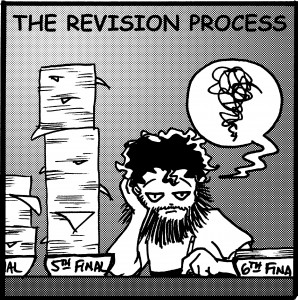 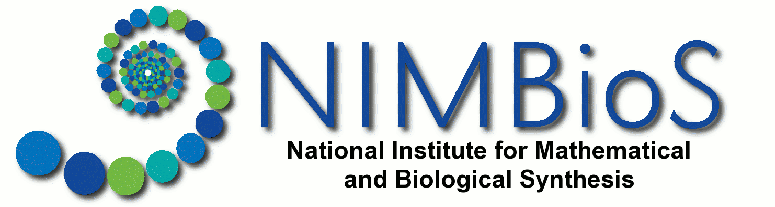 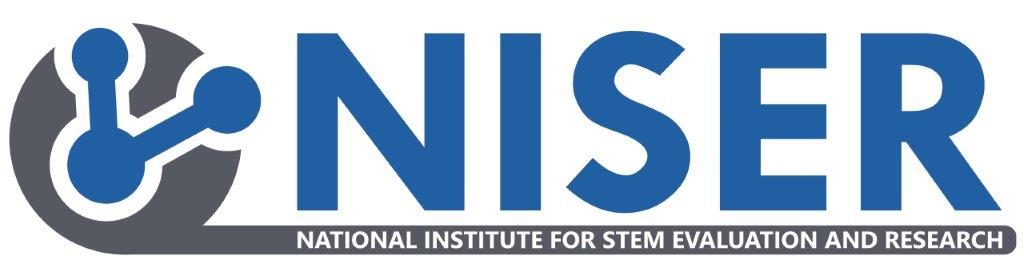 Objectives/Planning
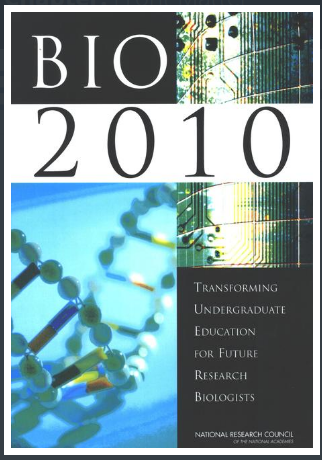 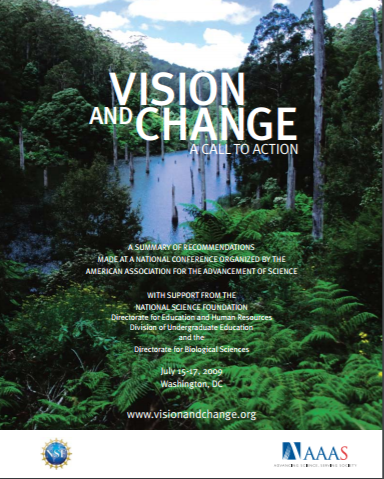 Literature review of concept inventories
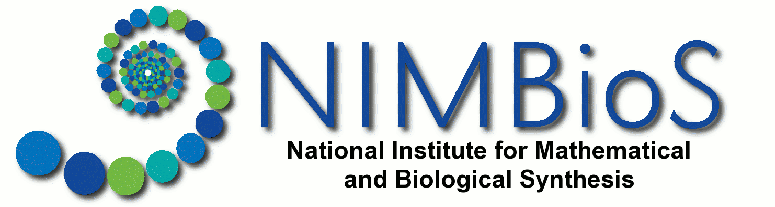 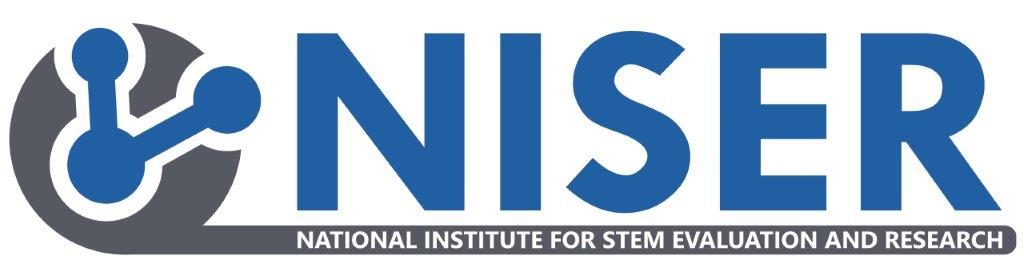 Content Specification
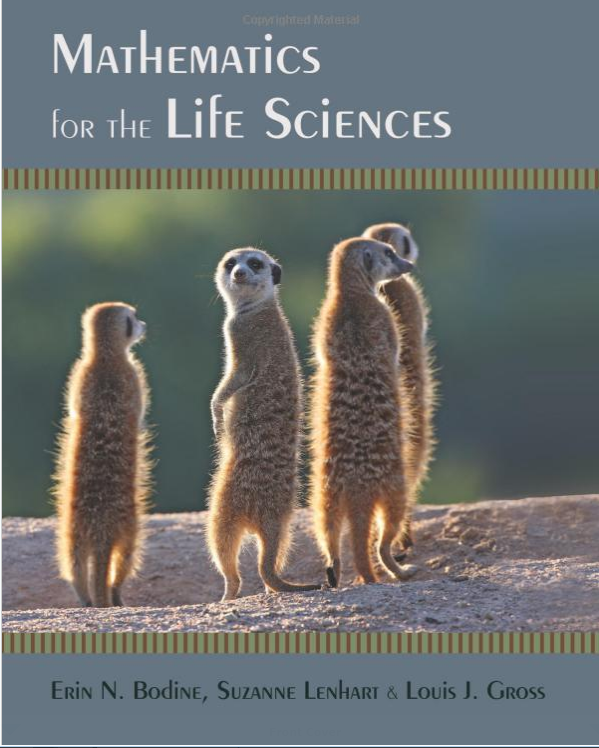 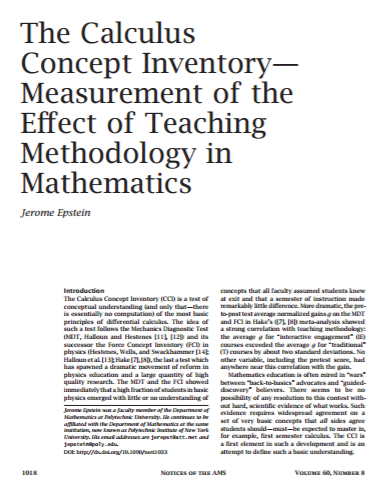 Calculus 
Rates of change
Sums and Integration
Modeling
Interpreting Graphs and Data
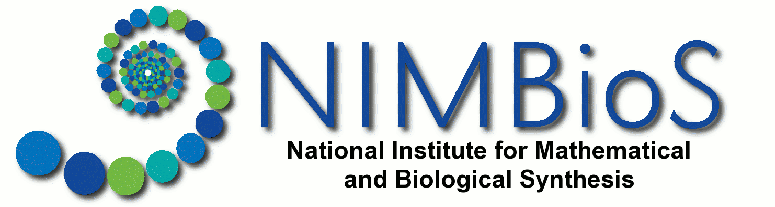 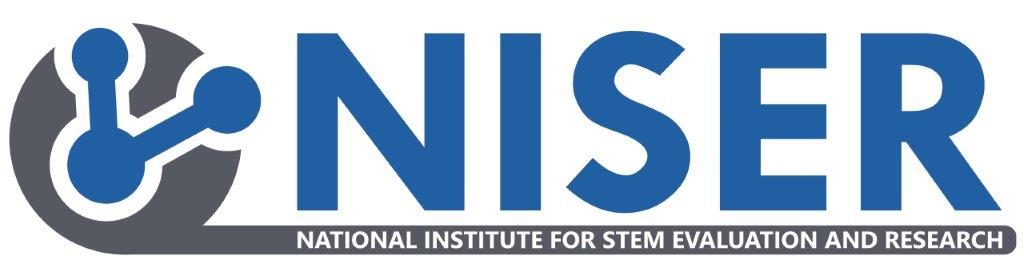 Item Development (Example 1)
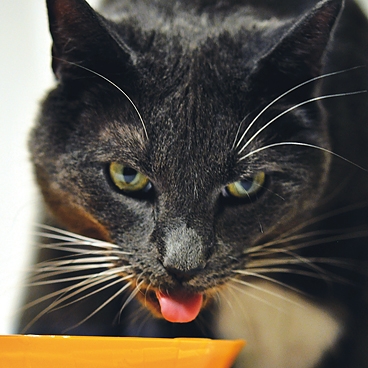 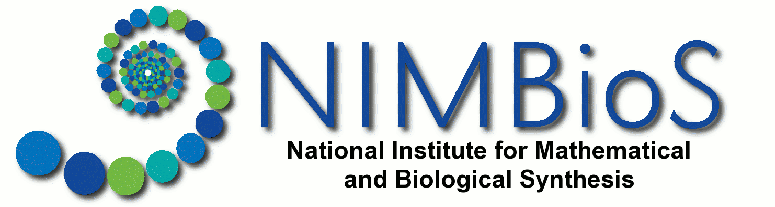 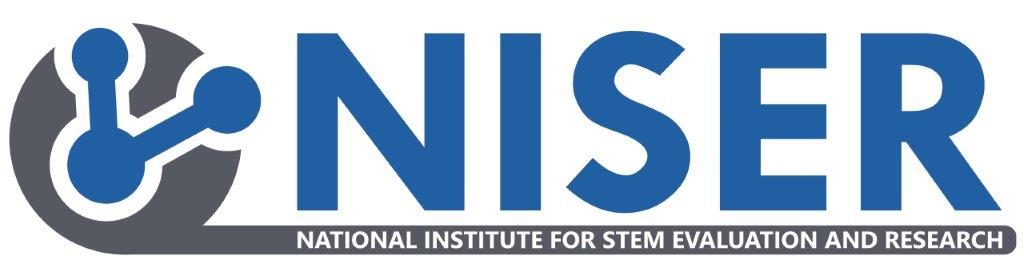 Test Review and Administration
Expert review
Student focus group completion 
Fall 2016 Administration 
Calculus I, Calculus II, Math for Life Sciences
Pre-post testing


Spring 2017 administration (n ~ 200)
Calculus I, Calculus II, Math for Life Sciences
Pre-post testing
REVISE
REVISE
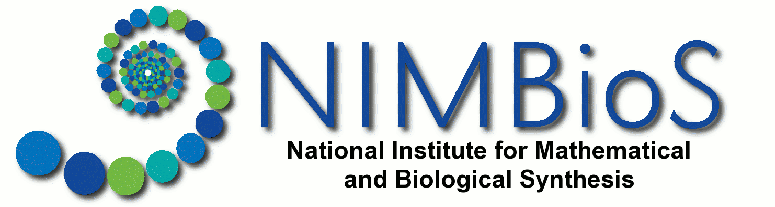 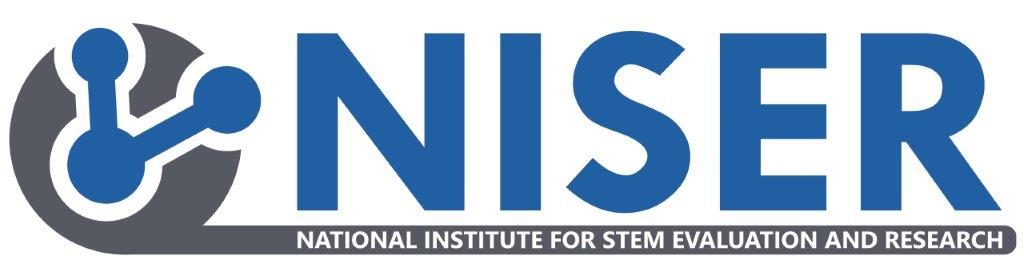 Validity Analysis
Item Response Theory (IRT): family of latent trait models used to establish psychometric properties of items and scales
Rasch Modeling: Demonstrate relationship between item difficulty and person ability
Probabilistic unidimensional model
Easier test question, higher likelihood of a correct response
More capable the student, higher likelihood of getting questions correct versus less capable (or able) student
Assumes probability a student correctly answers a question is a logistic function of the difference between the student’s ability and the difficulty of a question
PROVIDES A LOT OF INFORMATION ABOUT TEST QUESTIONS TO HELP EXAMINE THE QUALITY OF TEST CONSTRUCTION
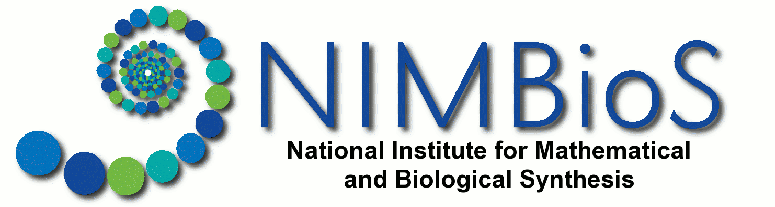 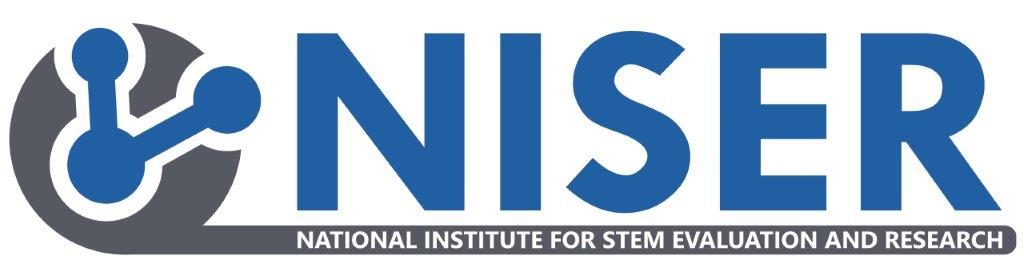 Example distribution of QBCI responses
Correct responses are in blue
Pre-administration of the QBCI
Post-administration of the QBCI
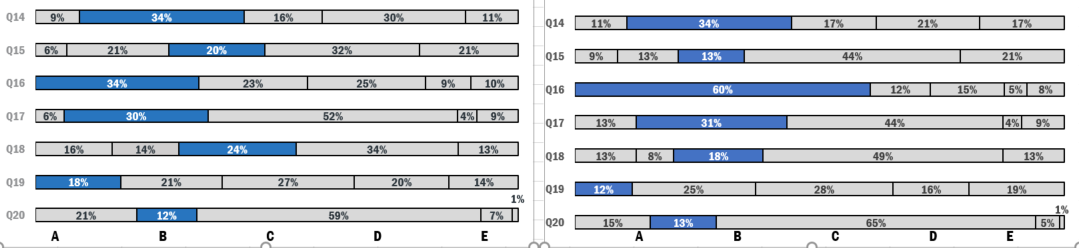 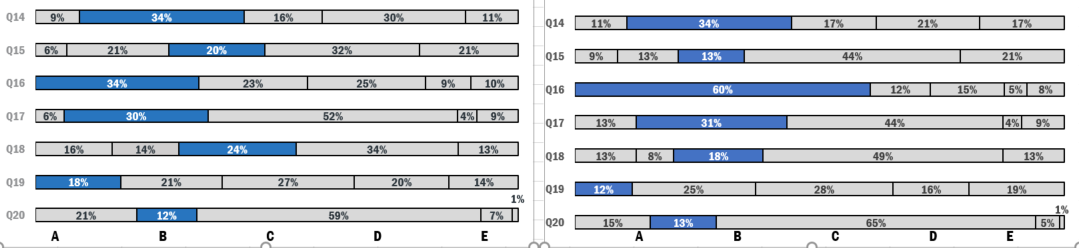 [Speaker Notes: Used to explore the frequency distribution of responses selected by participants. This is used to see if any distractors (i.e., response options) for the test are not being considered by students as plausible. If a distractor is not distracting (i.e., not being selected), you may want to consider revising or removing. 

Could also be used to explore what misconceptions students may have regarding the material – i.e., why is option C for Q17 and Q20 being selected by so many students.]
Item discrimination by item difficulty for QBCI
[Speaker Notes: Item difficulty is calculated as the mean percentage of correct answers for a given test item, and values range from 0.00 to 1.00, where 0 indicates no one got the item correct and 1 indicates everyone got the item correct. 

Item discrimination refers to how well an item differentiates (distinguishes) between high and low test performers. Scores can range from -1 to +1, with scores closer to 1 showing stronger differentiation between the groups. Negative values indicate lower performers did better on average than high performers.  


For the QBCI, item discrimination was computed by taking the mean score differences for high performers and low performers, where low performers are the lowest 25% of the sample, and high performers are typically the highest 25% of the sample. 

The trend lines are used to demonstrate the following rules of thumb: Item difficulty – too easy (greater than .80) and items that are too hard (less than .20). Item discrimination of at least .20. Want to pinpoint items that don’t discriminate well and/or are too hard/easy. Maybe Q19 for the spring administration….would want to review item to see if it should be revised or removed from a test.]
Item difficulty by groups of overall test performance
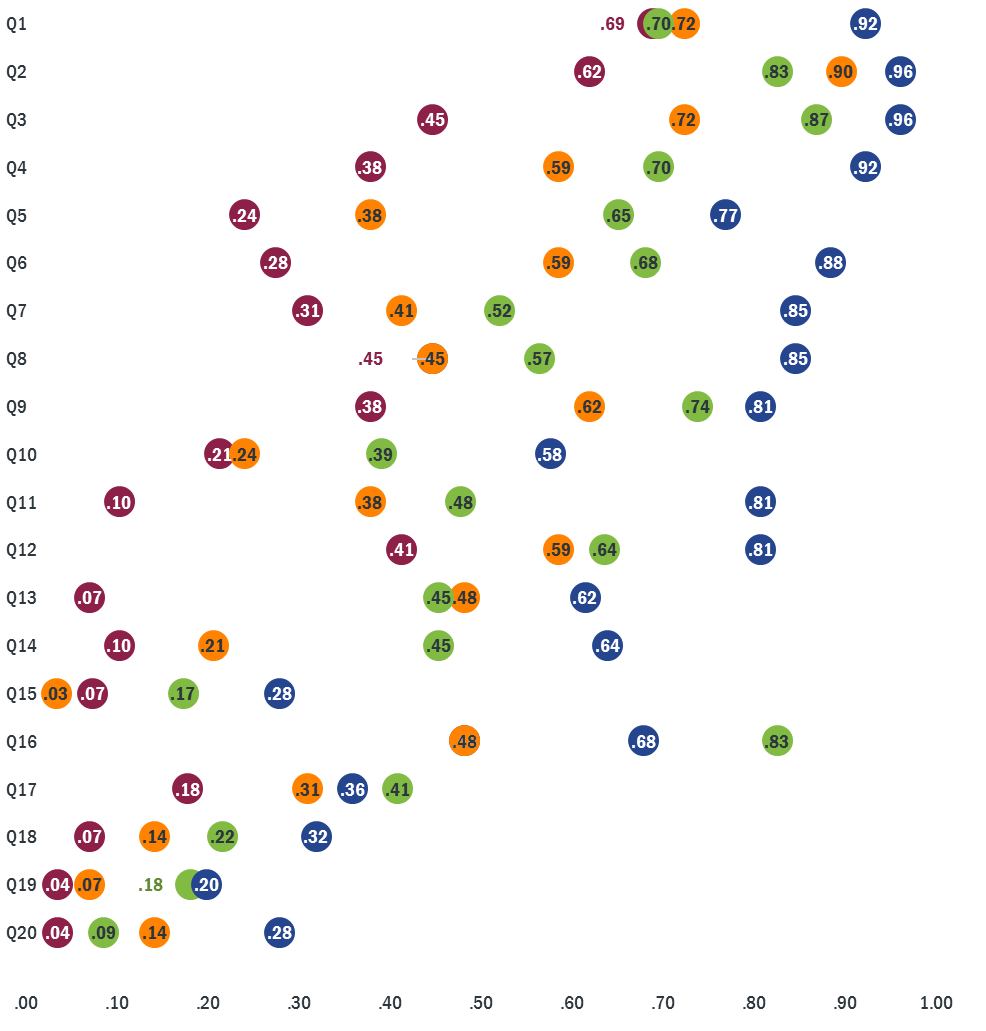 Low performers (<=7 correct)
Mid-Low Performers (8 or 9 correct) 
Mid-High performers (10 and 11 correct) 
High performers (>= 12 correct).
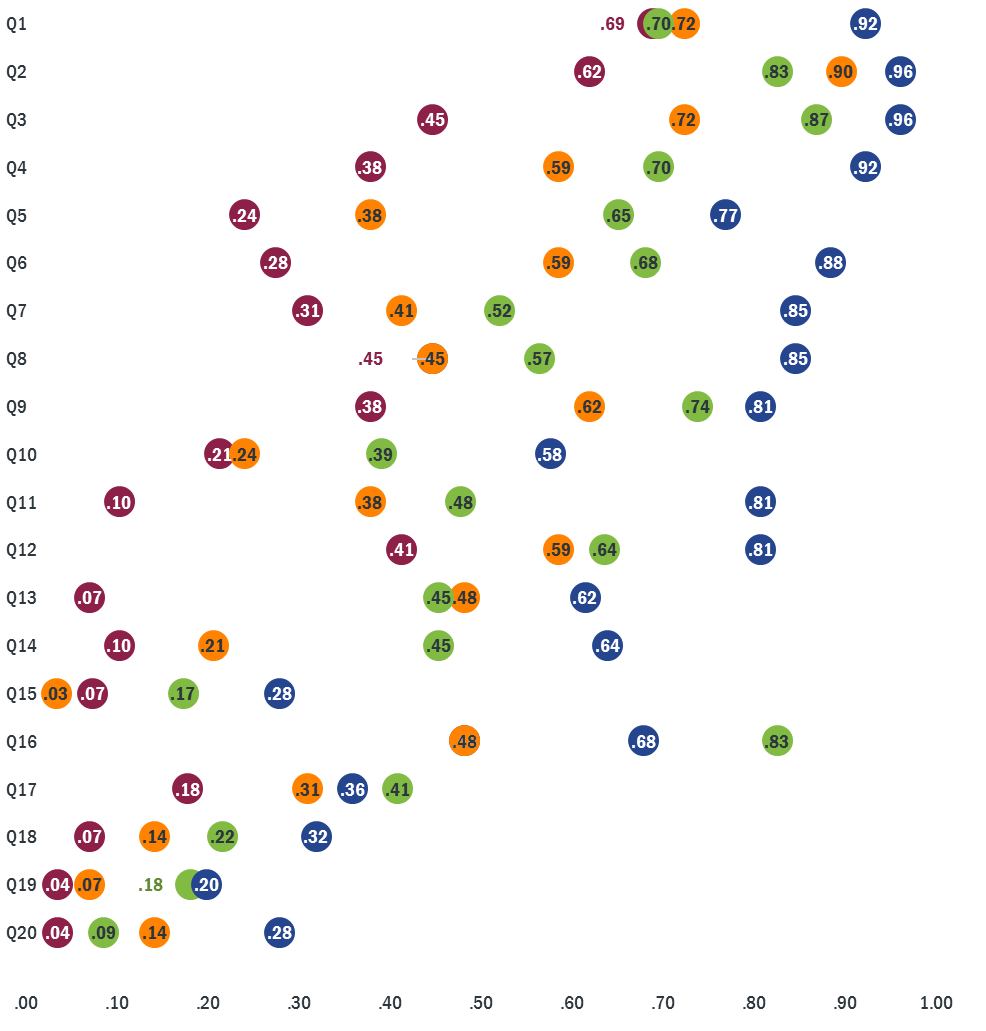 Item difficulty
[Speaker Notes: Comparing the item difficulty, mean average of correct responses according to students overall performance category. Categories were created based on quartiles of those in the highest 25%, median to 75%, 25% to median, and lowest 25% of overall total correct test responses. How the quartiles were divided for spring 2017 are included within the legend on the left. 

This is just an additional way to compare the discrimination, but now looking at the middle groups also.]
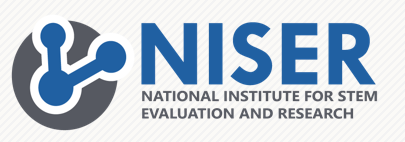 There is some, but not much, evidence that quantitative education of life science students can be enhanced by incorporating biological examples and data in quantitative courses. Many (likely fundable) projects on this remain to be done by education researchers. 
There is some, but not much, evidence that quantitative education of life science students can be enhanced by incorporating quantitative ideas in biology courses. Many (likely fundable) projects on this remain to be done by education researchers.
STEMeval.org
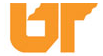 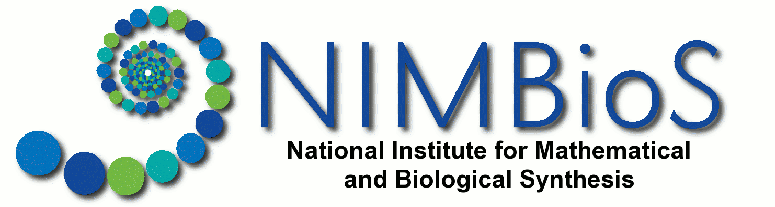 References and Further Reading
Quantitative Biology
National Research Council, BIO2010: Transforming Undergraduate Education for Future Research Biologists. 2003, Washington, DC: The National Academies Press.
Brewer, C.A. and D. Smith, Vision and change in undergraduate biology education: a call to action. American Association for the Advancement of Science, Washington, DC, 2011.
Bodine, E.N., S. Lenhart, and L.J. Gross, Mathematics for the Life Sciences. 2014: Princeton University Press.
Concept Inventories
Epstein, J. (2006). The calculus concept inventory. National STEM Assessment, Washington, DC, 60-67.
Jarrett, L., Ferry, B., & Takacs, G. (2012). Development and validation of a concept inventory for introductory-level climate change science.
Test development
Downing, S. M., & Haladyna, T. M. (2006). Handbook of test development. Lawrence Erlbaum Associates Publishers.
Rasch analysis
Boone, W. J., Staver, J. R. & Yale, M. S. (2014). Rasch analysis in the human sciences. Springer, Dordrecht, Netherlands. 
TEAMS Project Webinars: Diagnosing Your Survey Using Rasch Modeling (Level 1/2): Karen Drill and Erin Stack: http://teams.mspnet.org/
www.stemeval.org
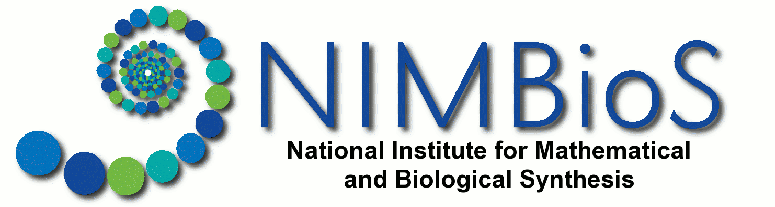 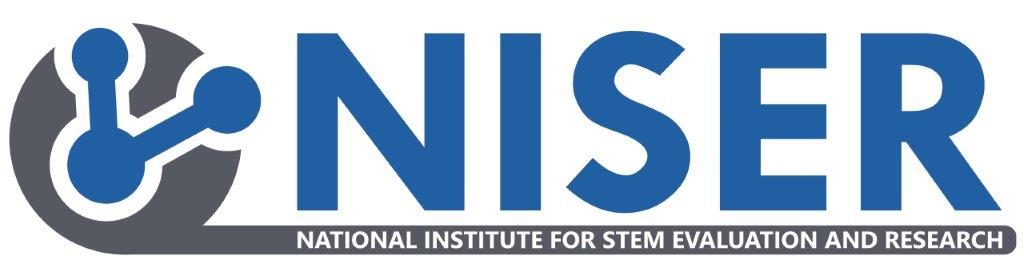